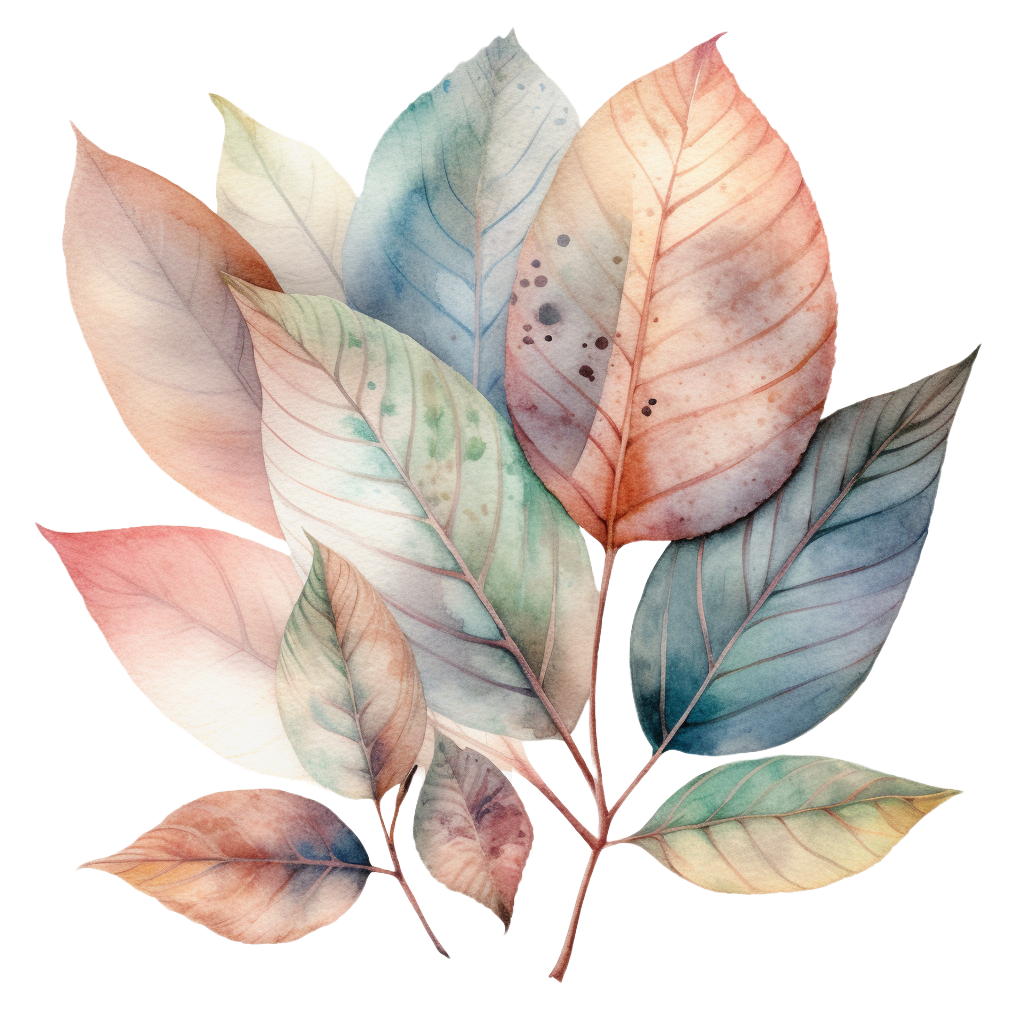 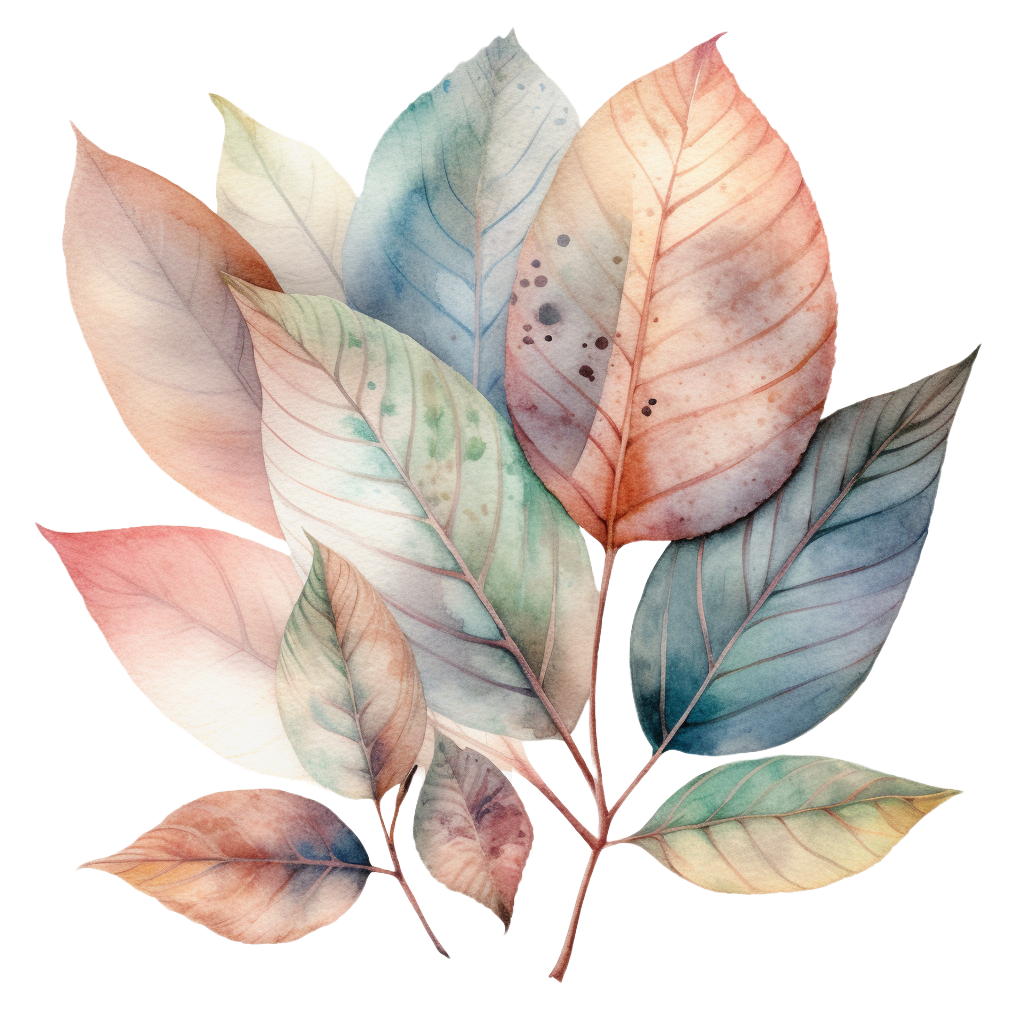 NEW COLLECTION
NEW INCOME
Weekly Newsletter
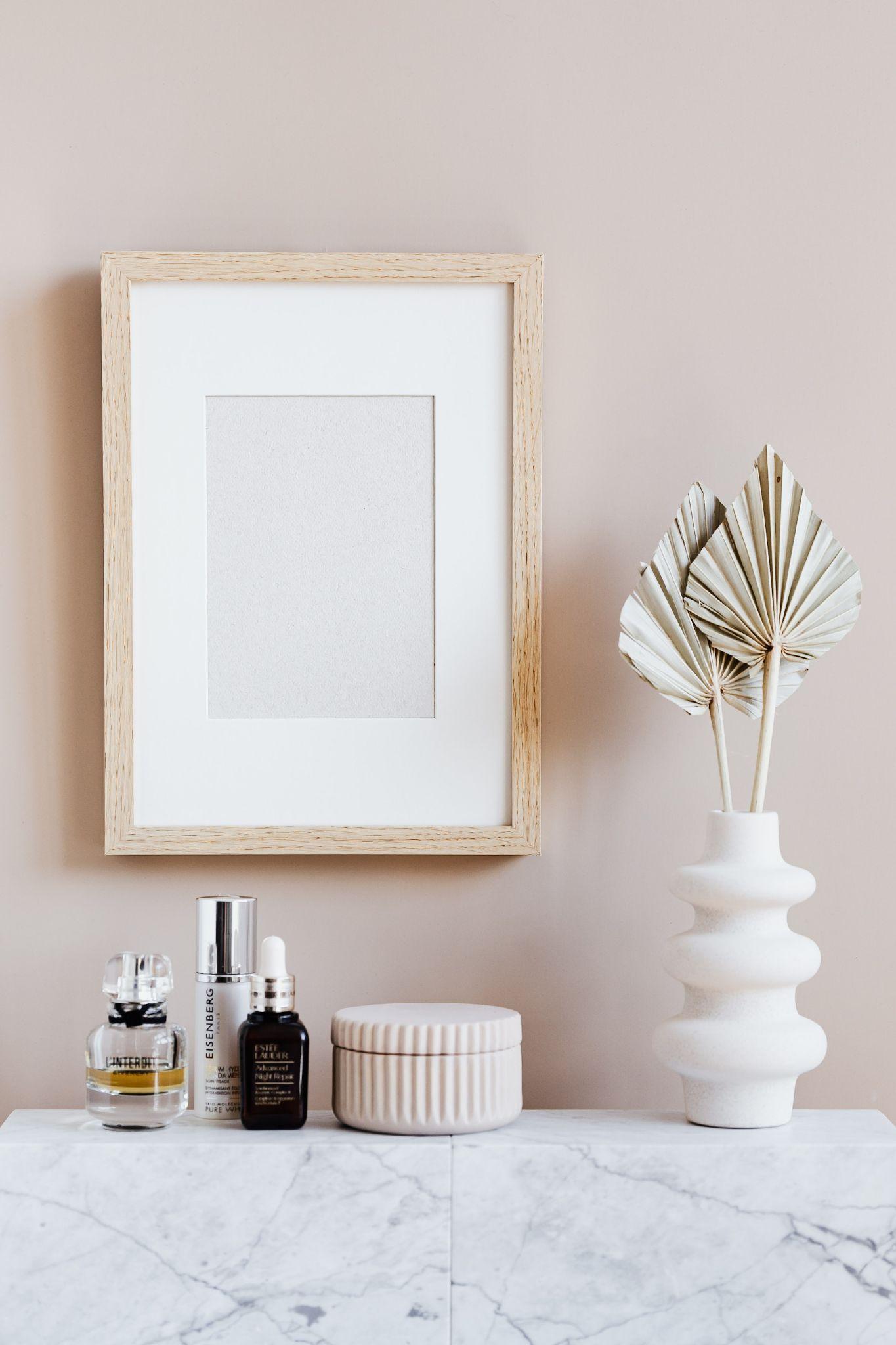 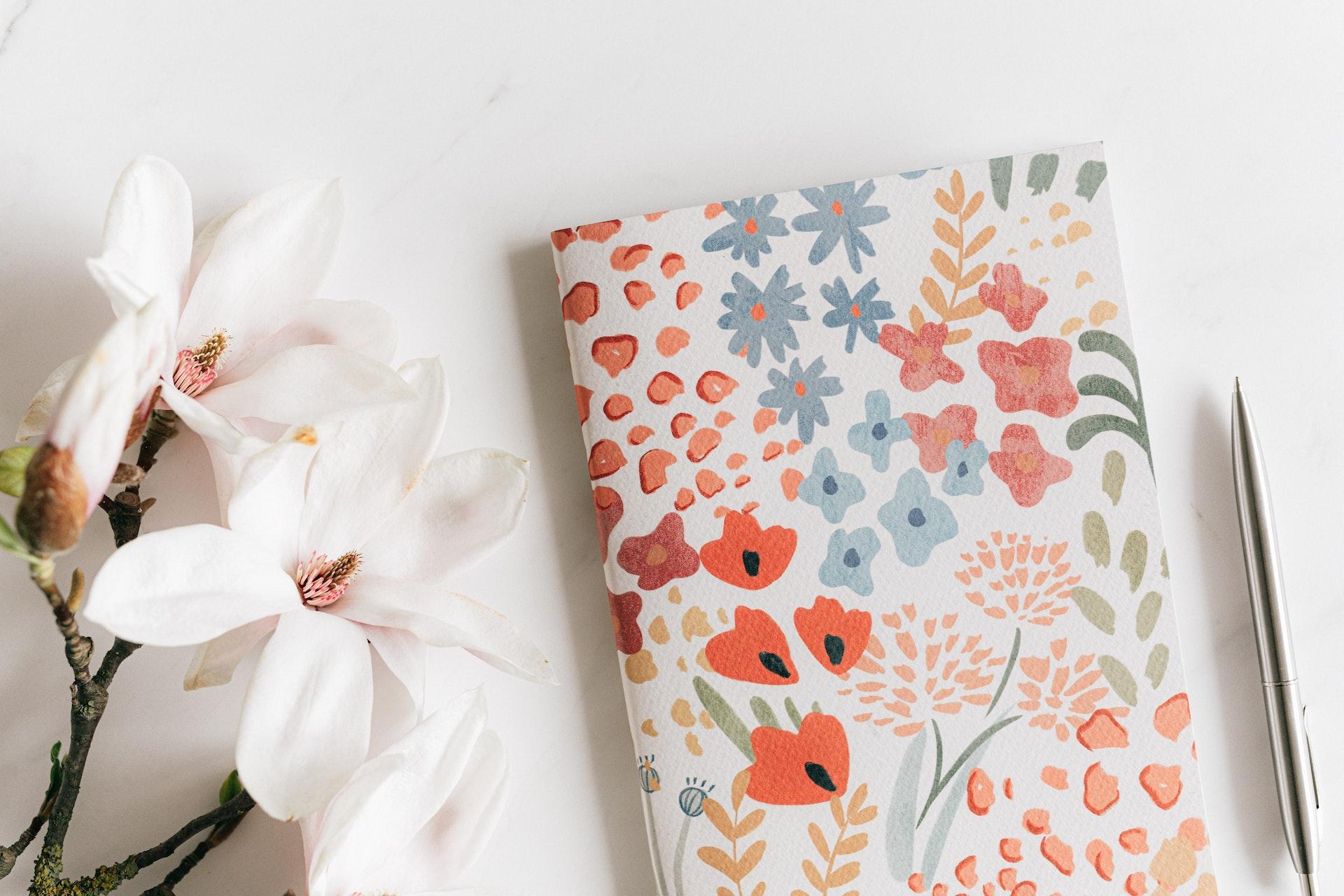 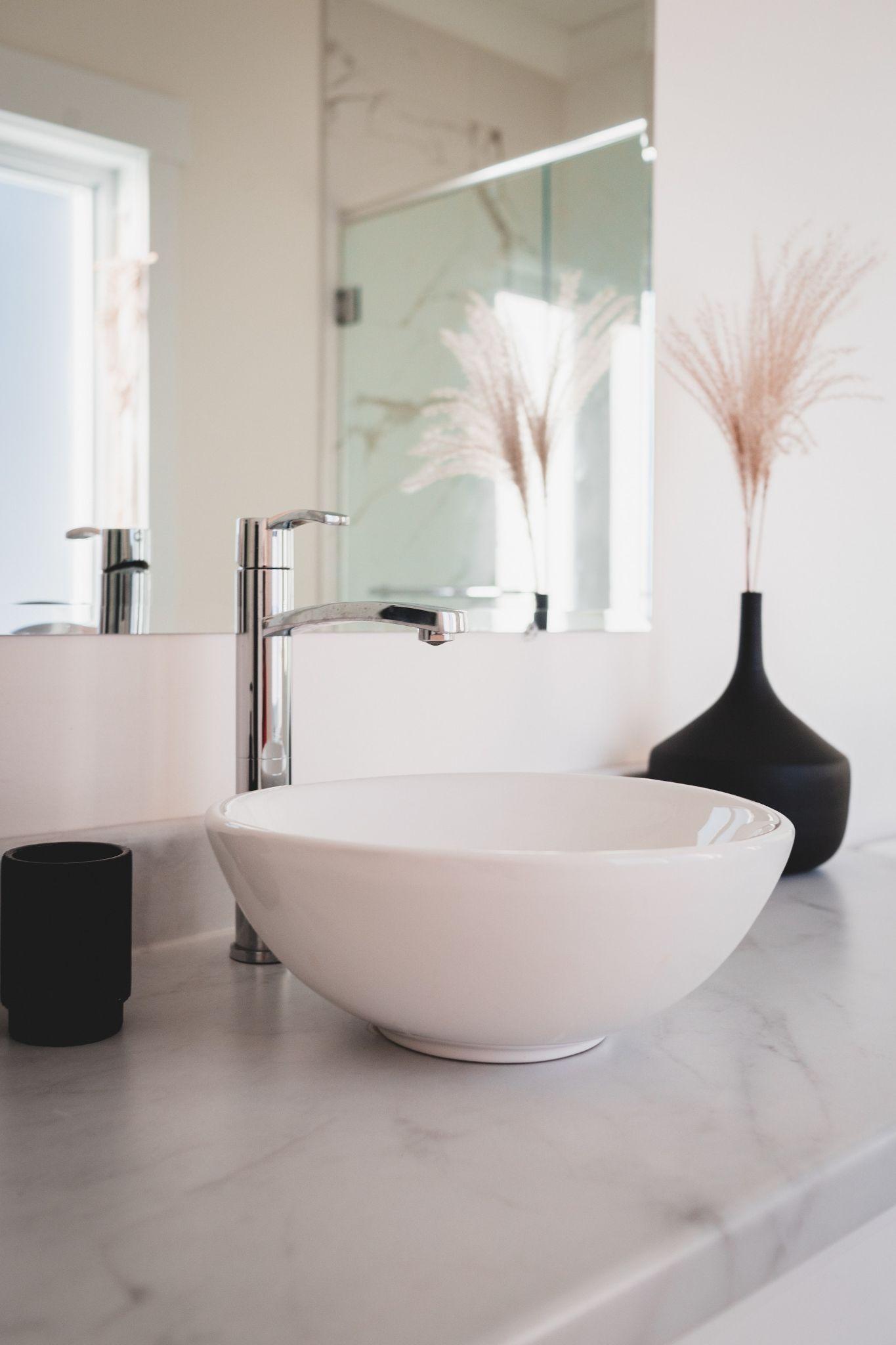 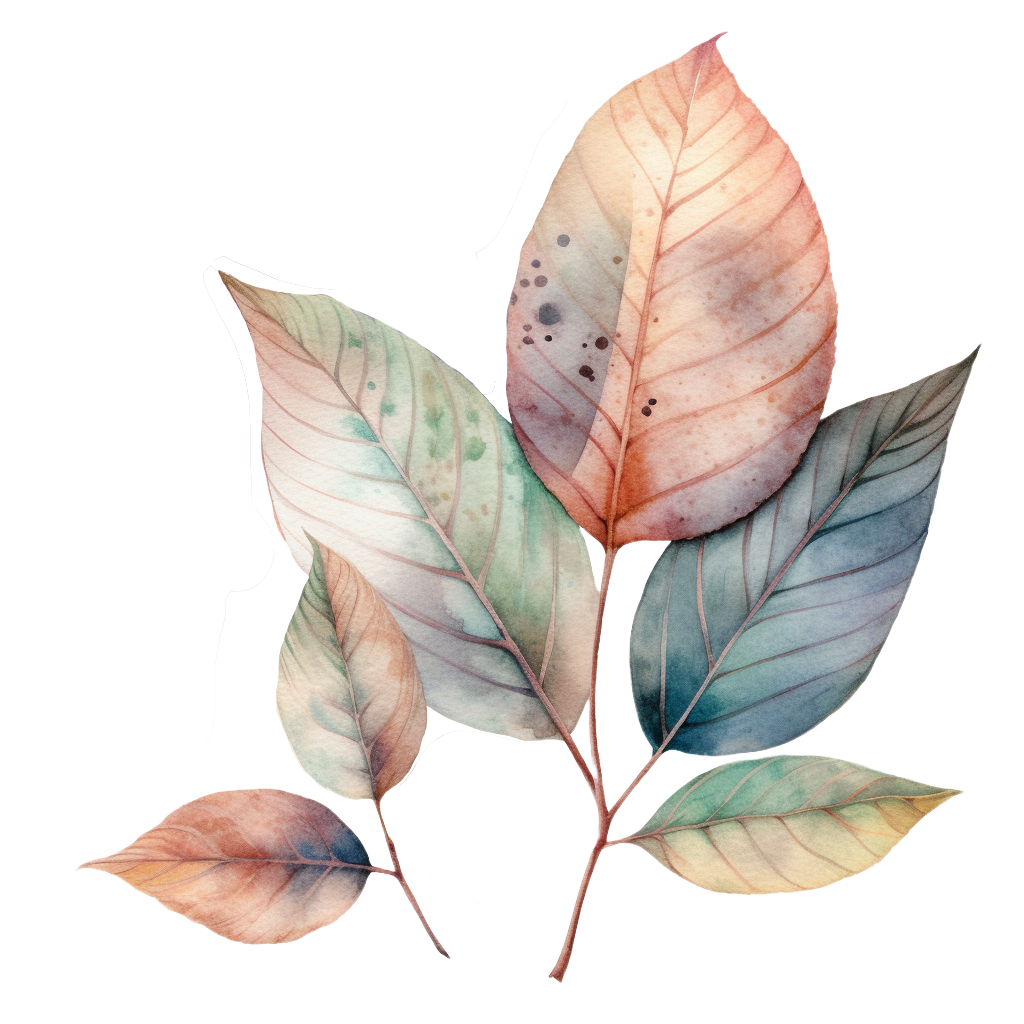 New this week
Pellentesque facilisis elementum 
imperdiet. Vivamus turpis ipsum, 
imperdiet eget malesuada sed, 
pretium quis nisl. Aliquam quis 
ullamcorper sapien.
Read More
@mail.com
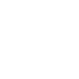 gdoc.io
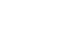 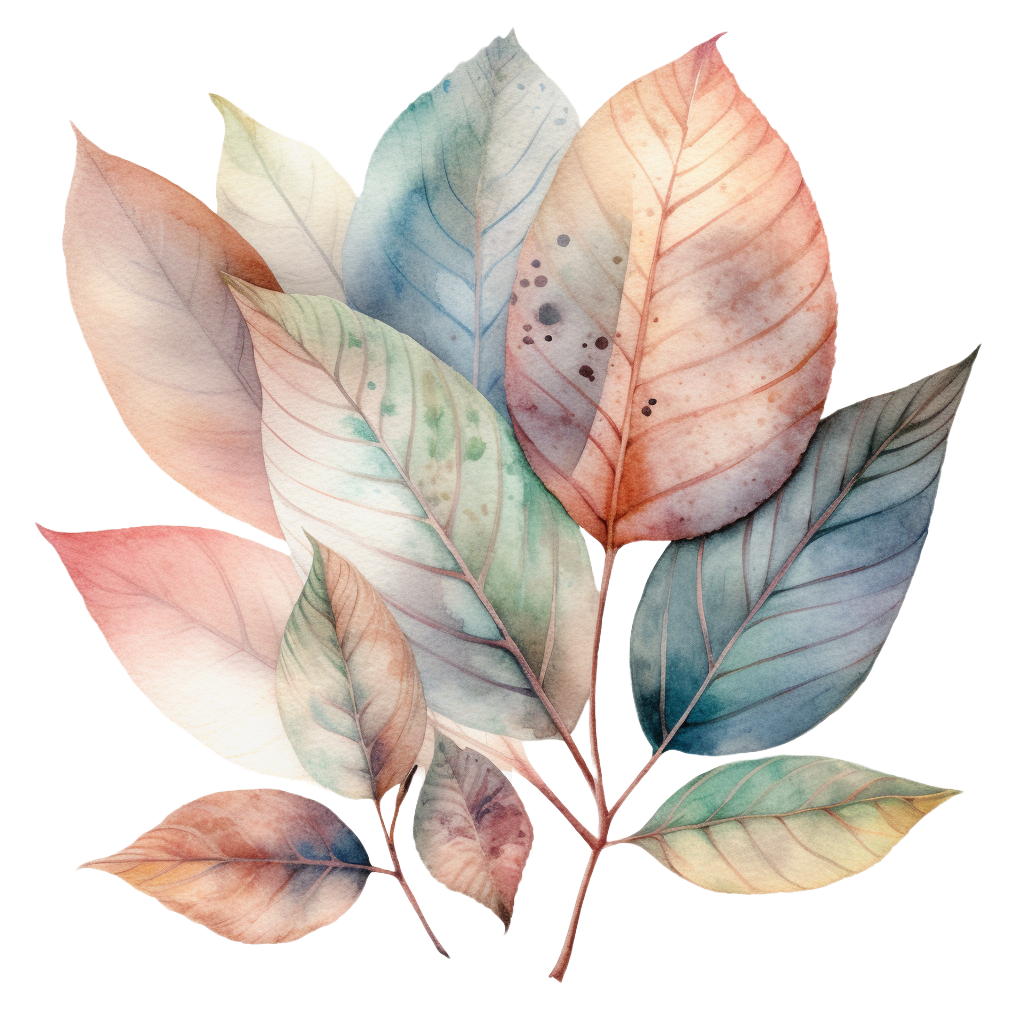 NEW COLLECTION
NEW INCOME
Fall Colors
Ut aliquet nec est nec tincidunt. Vivamus elit purus, efficitur ut fringilla sit amet, mollis et metus. Praesent vulputate nulla urna, vitae lobortis risus convallis et. Curabitur amet lobortis.
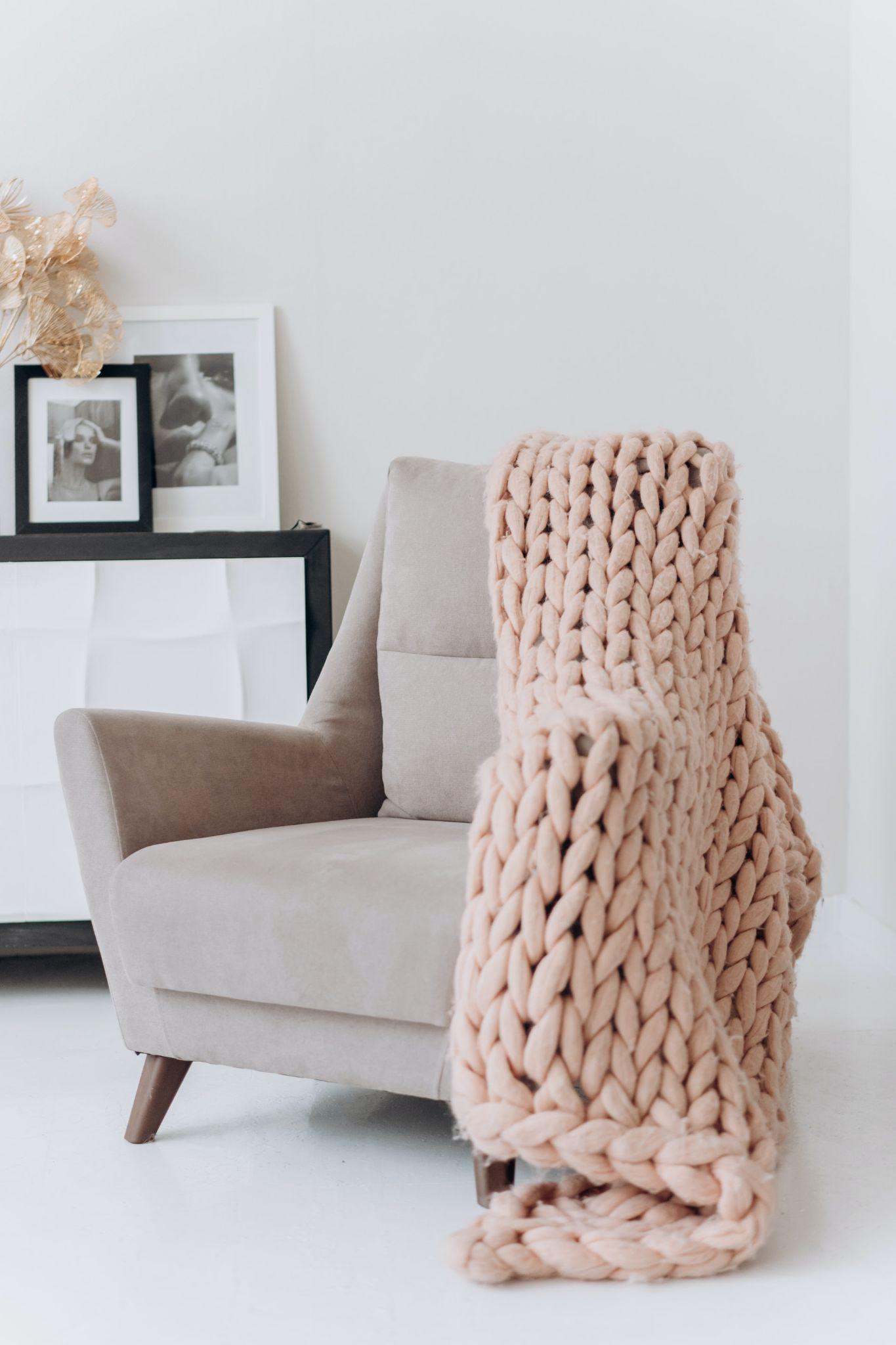 Best This Week
Ut aliquet nec est nec tincidunt. Vivamus elit purus, efficitur ut fringilla sit amet, mollis et metus. Praesent vulputate nulla urna, vitae lobortis risus convallis et. Curabitur amet lobortis.
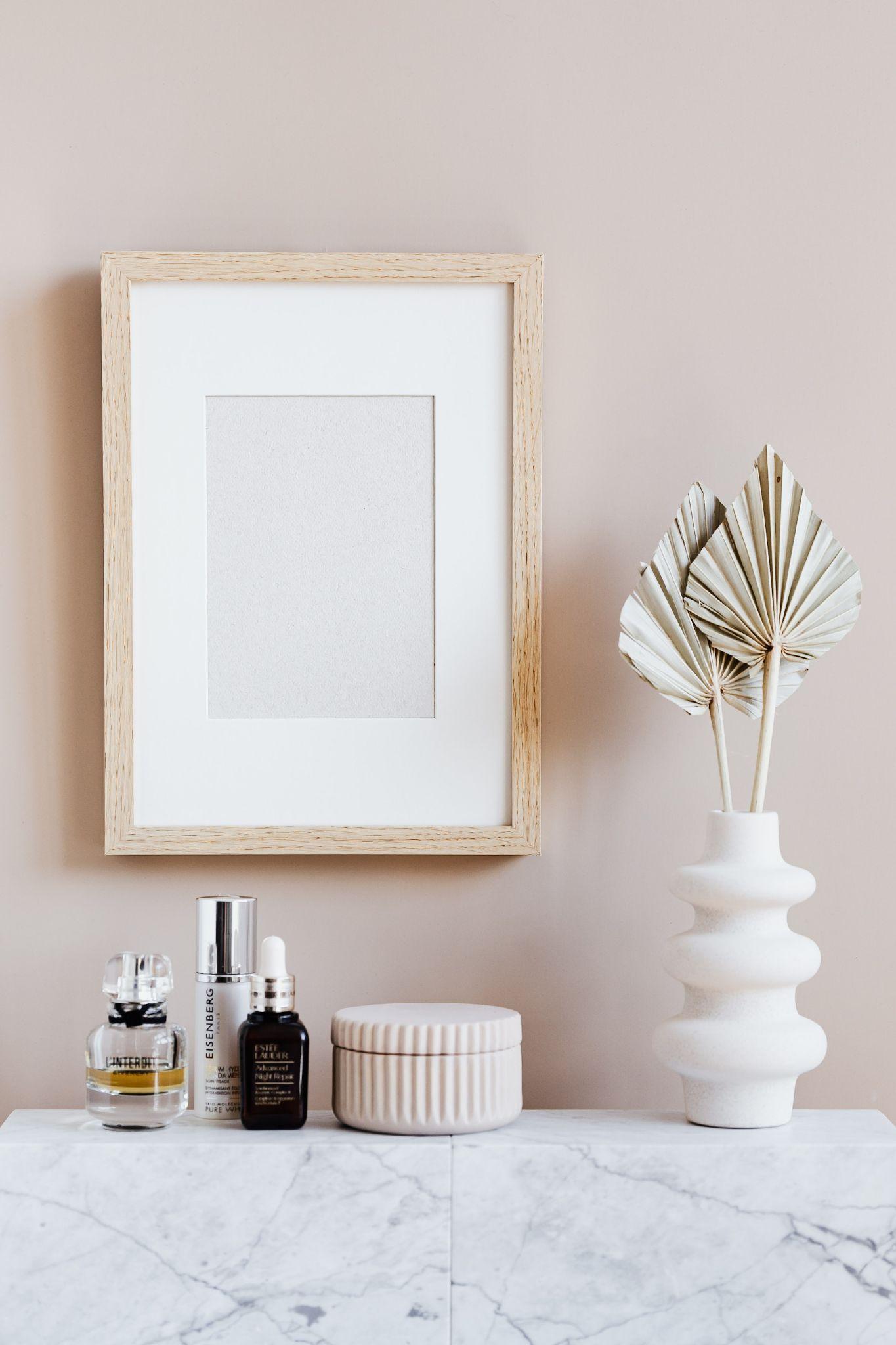 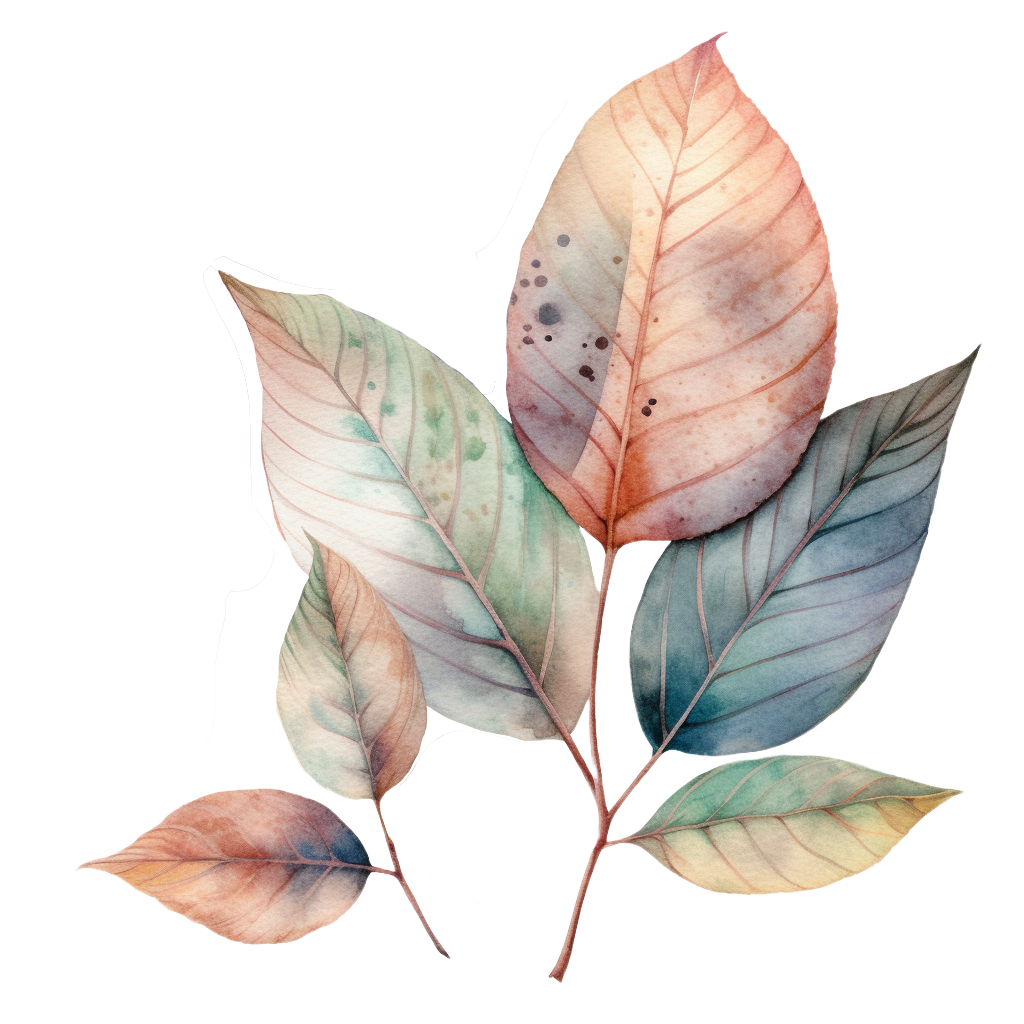 Did You Know?
Mauris porta est massa, in aliquam 
risus ullamcorper in. Mauris ac urna at 
leo auctor fringilla in eget quam. Morbi 
et justo lorem. Aenean eget libero non 
nisi venenatis tempor.
Read More
Read More
+000-111-222-333
427 Shields Ports,Utah
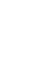 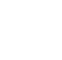